Stetige ZufallsvariableVerteilungsfunktion
Verteilungsfunktion einer stetigen Zufallsvariable
Die Verteilungsfunktion bei einer stetigen Zufallsvariable wird gleich definiert wie bei einer diskreten Zufallsvariable. Es gilt:
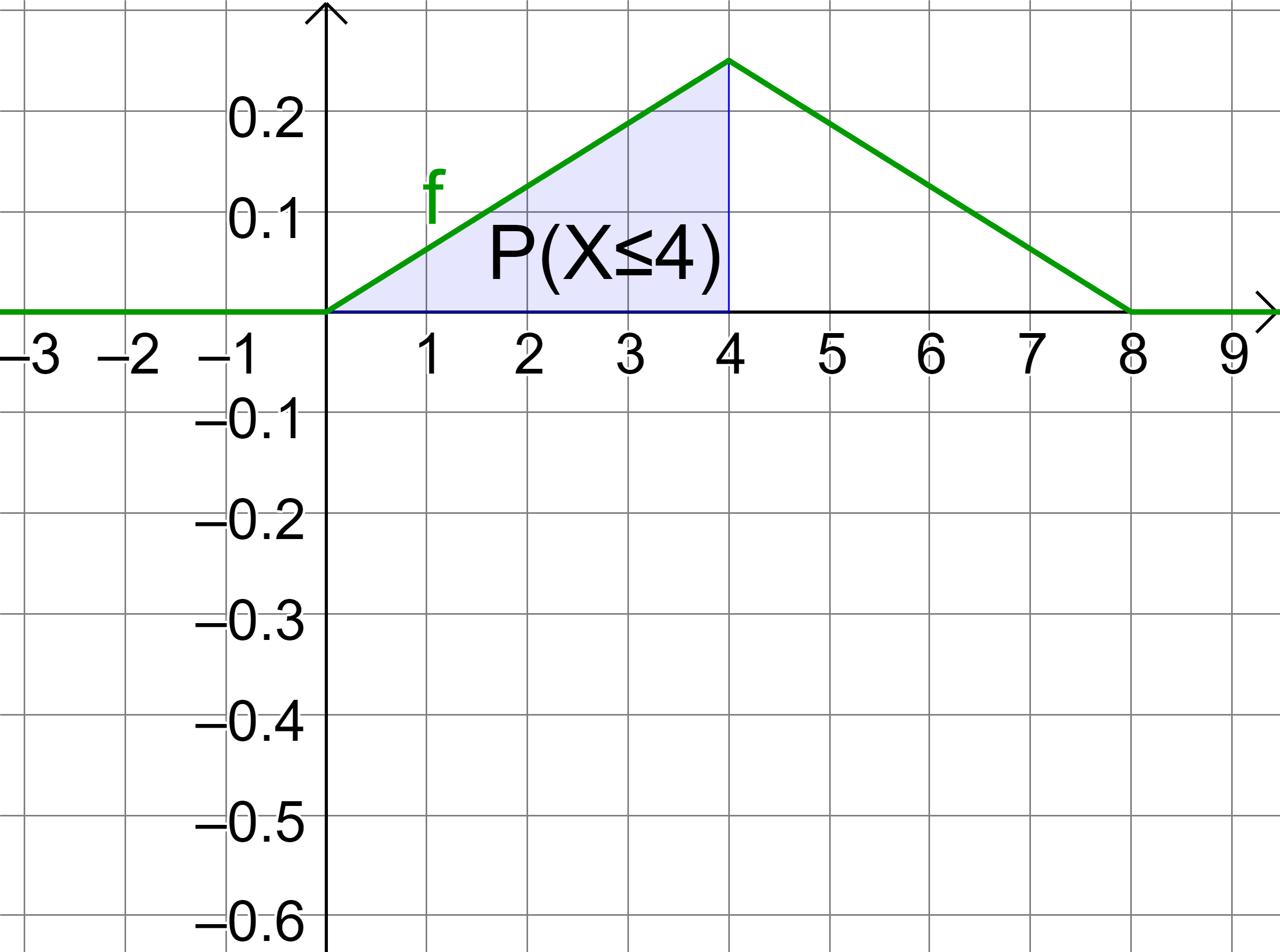 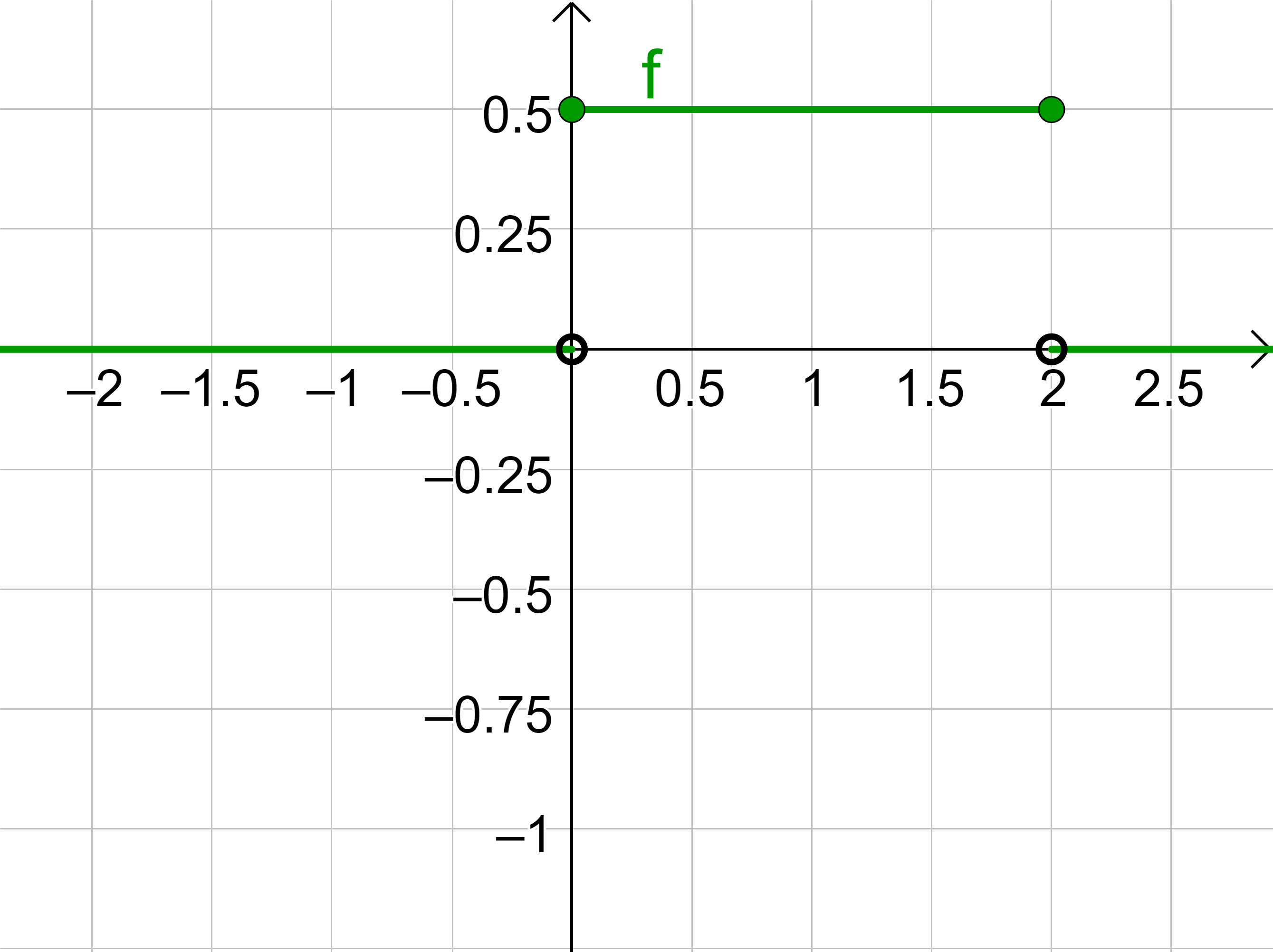 Mit diesen Informationen wird die Integrationskonstante bestimmt:
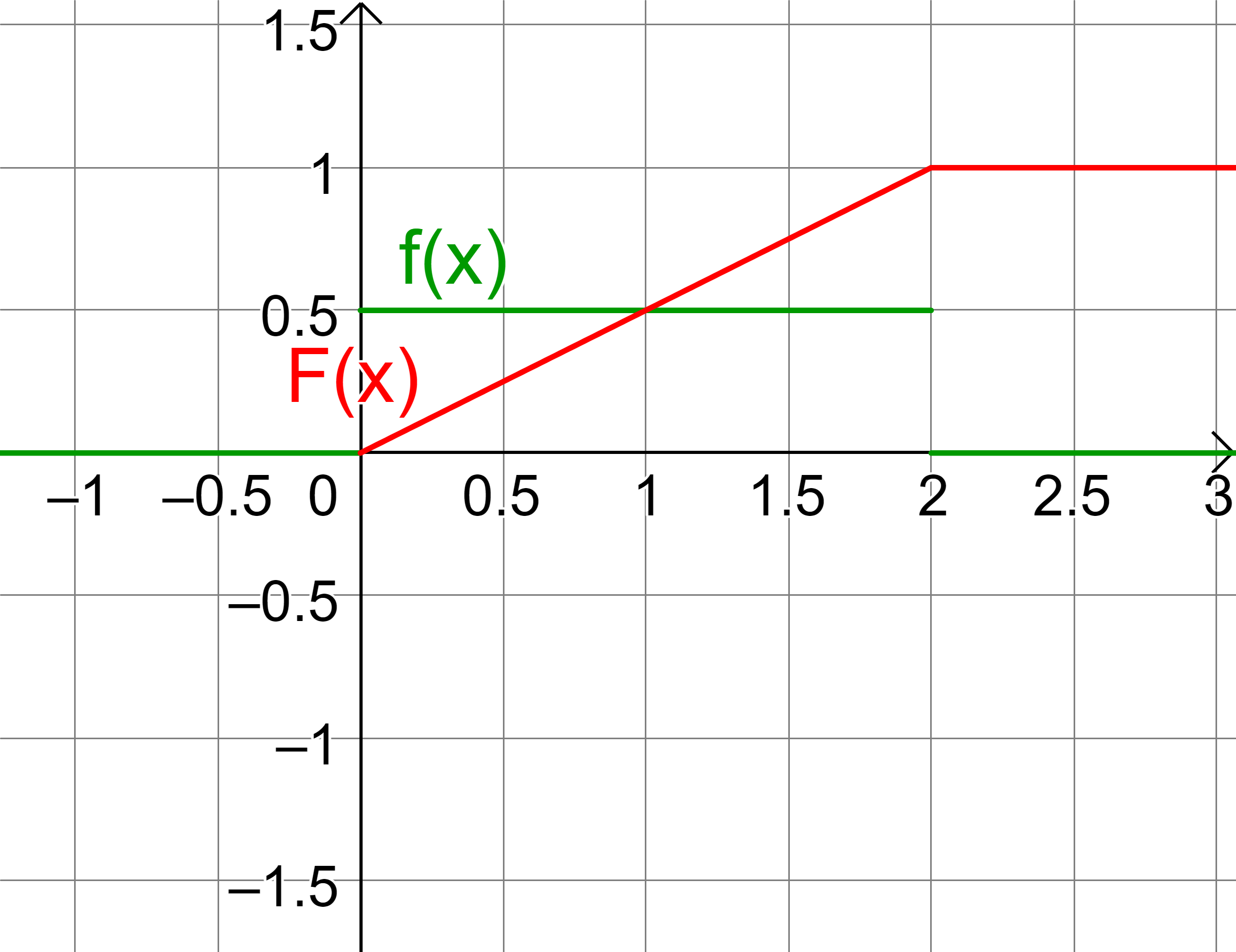 Option A: Fläche unter der Dichtefunktion f(x) entspricht der Wahrscheinlichkeit
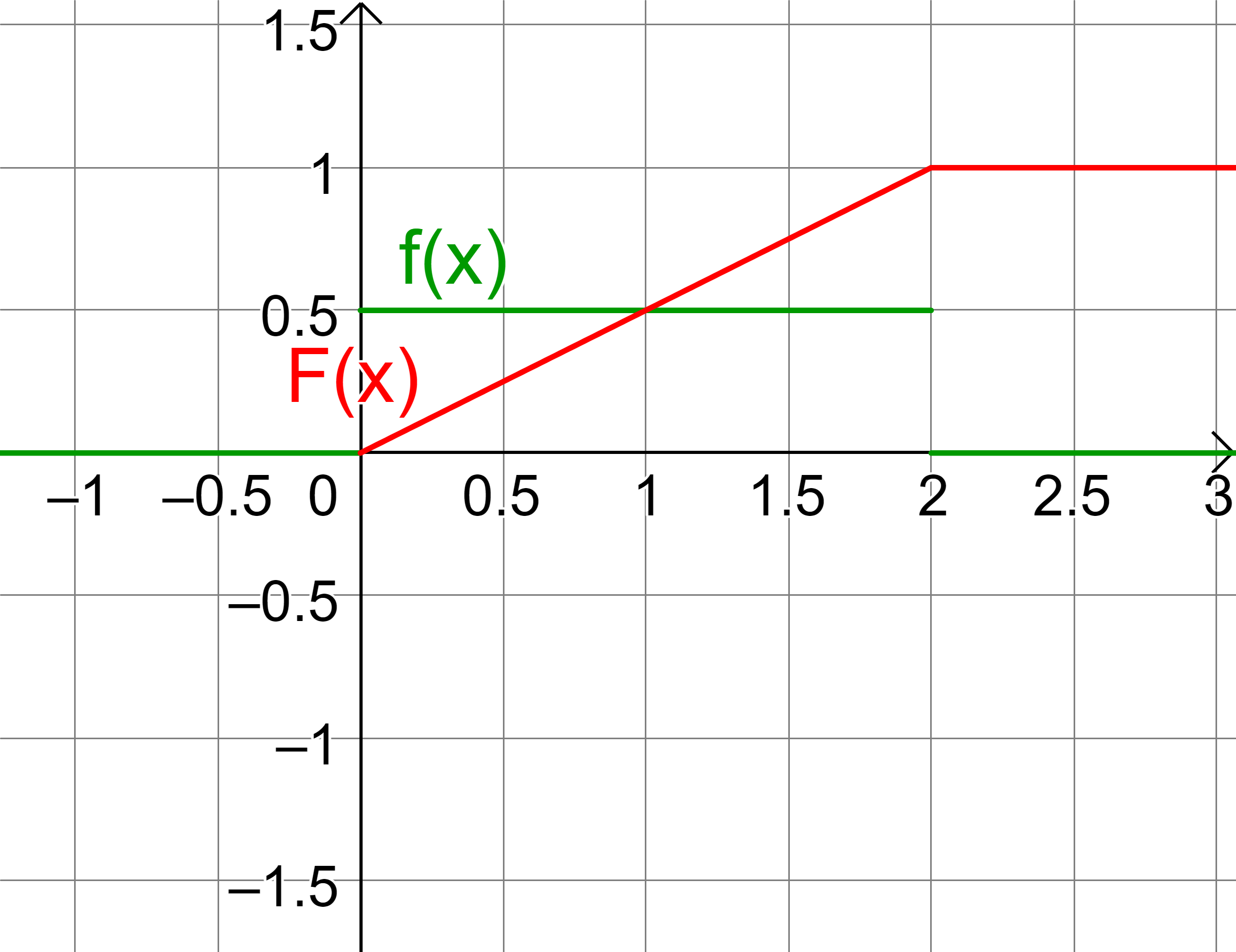 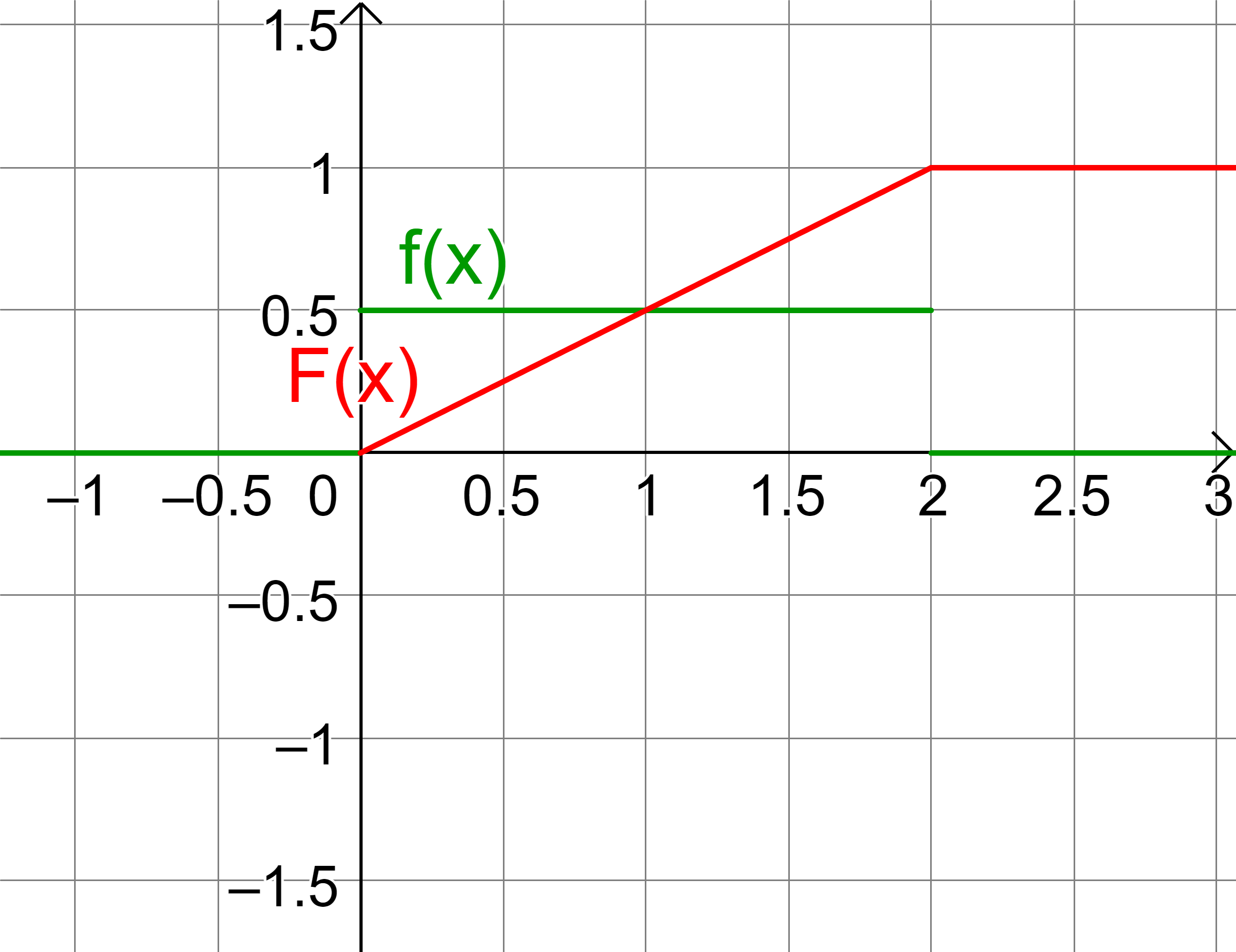 Option C: Berechnung Bestimmtes Integral
Bemerkungen